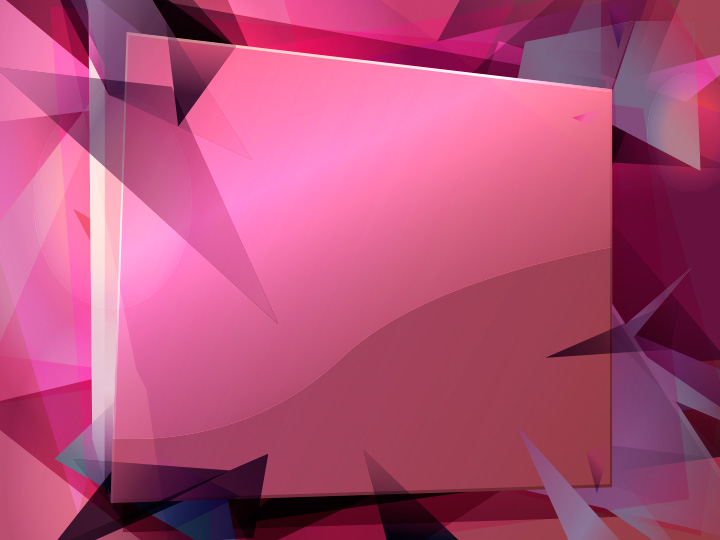 Чем отличается ООП среднего общего образования
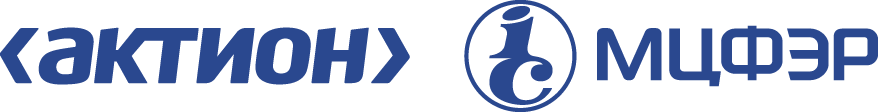 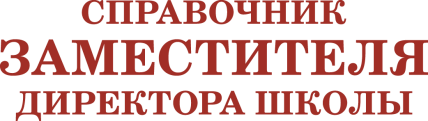 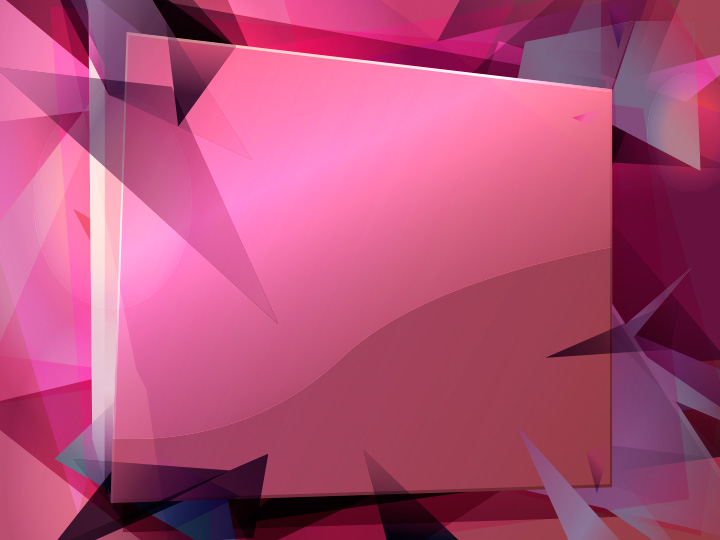 Требования к содержанию и структуре ООП
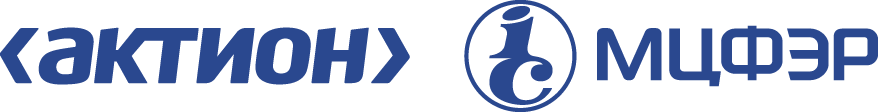 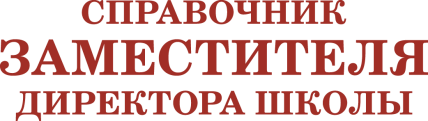 ФГОС среднего общего образования определяет три группы требований к ООП
ВАМ ЭТО ЗНАКОМО
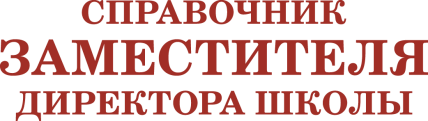 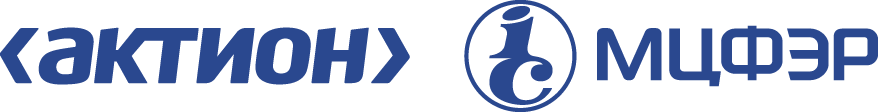 Части ООП среднего общего образования
НОВОЕ!
СРАВНИТЕ
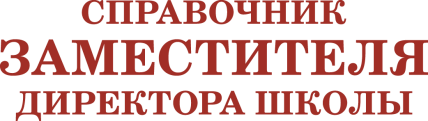 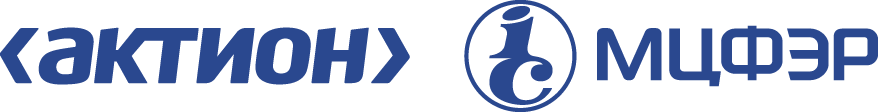 Причины, по которым увеличилась часть, формируемая участниками образовательных отношений
НОВОЕ!
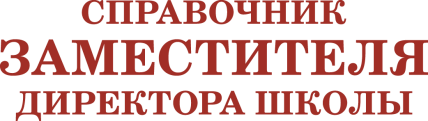 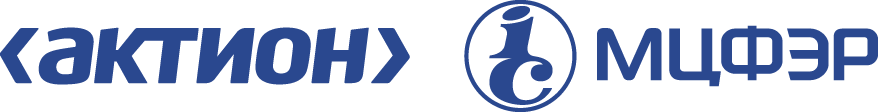 Подходы к обучению
ВАМ ЭТО ЗНАКОМО
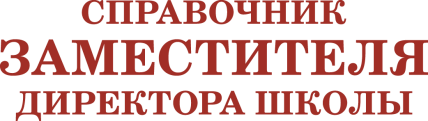 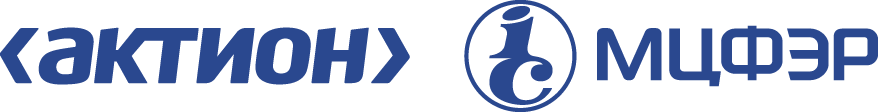 Подходы к обучению
НОВОЕ!
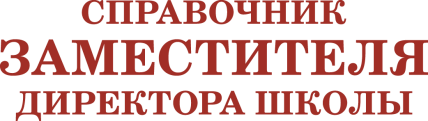 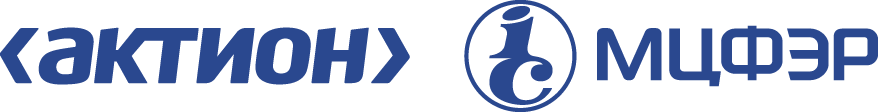 Требования ФГОС среднего общего образования к структуре ООП
ВАМ ЭТО ЗНАКОМО
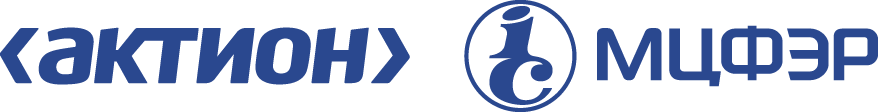 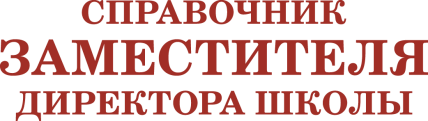 Добавьте календарный учебный график в организационный раздел ООП
Организационный раздел должен включать 
календарный учебный график. 
Такое требование есть во ФГОС среднего общего образования (пункт 14) Но календарный учебный график не упоминается в примерной ООП
Предотвратите ошибкуи не копируйте примерную ООП!
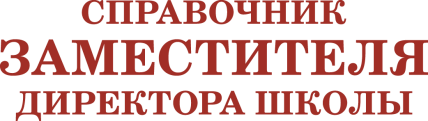 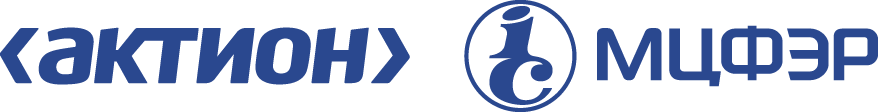 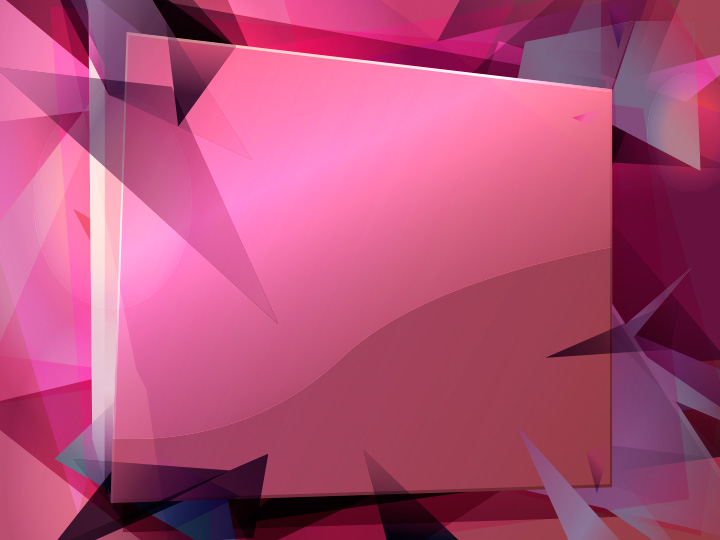 Главные отличия учебного плана
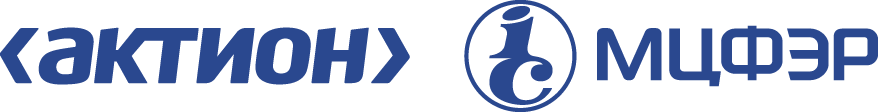 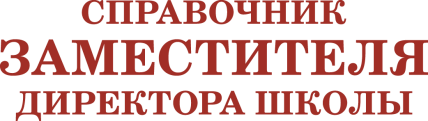 Первое отличие – пять профилей обучения
НОВОЕ!
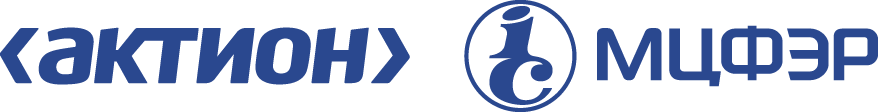 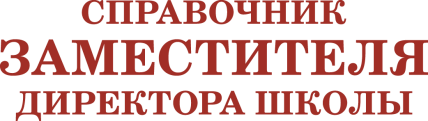 Второе отличие – минимум три предмета на углубленном уровне в четырех профилях
Предметная область, из которой вы выбираете три предмета, должна соответствовать профилю обучения (пункт 18.3.1 ФГОС среднего общего образования). 

К примеру, нельзя заявить гуманитарный профиль с профильными математикой, физикой и информатикой
НОВОЕ!
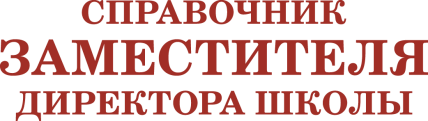 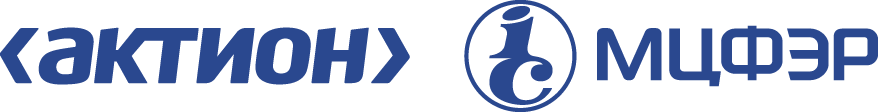 Третье отличие –количество предметов
НОВОЕ!
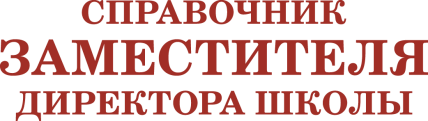 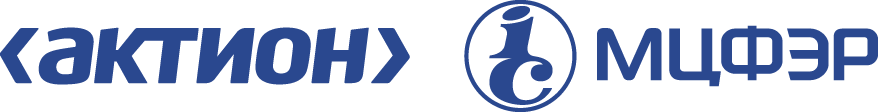 Предотвратите ошибку в учебных планах
Будьте внимательны!
ФГОС среднего общего образования определяет, что учебный план профиля обучения включает максимум 12 учебных предметов и предусматривает изучение минимум одного учебного предмета из каждой предметной области.
В Примерной ООП учебный план содержит максимум 11 учебных предметов. 
Это ошибка! Поэтому важно не копировать примерную ООП и пользоваться текстом ФГОС при подготовке ООП для вашей школы
НОВОЕ!
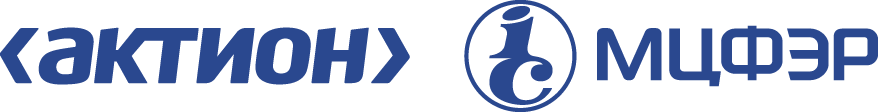 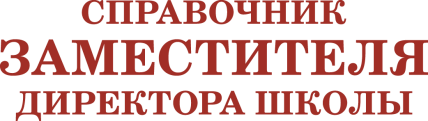 Предметные области и предметы учебного плана
НОВОЕ!
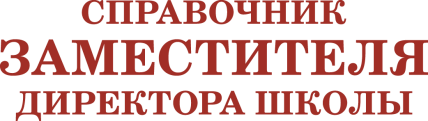 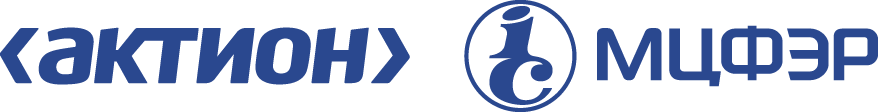 Предметные области и предметы учебного плана
НОВОЕ!
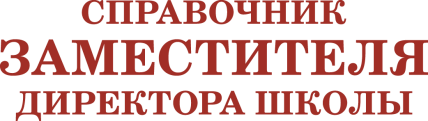 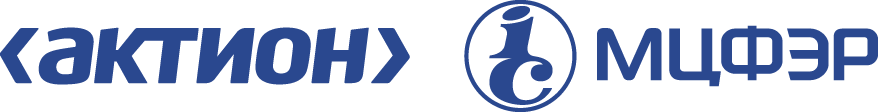 Четвертое отличие – обязательные предметы
В любом учебном плане должны быть обязательные предметы. В примерной ООП учебный предмет «Астрономия» отсутствует, а предмет «Математика» называется «Математика: алгебра и начала математического анализа, геометрия». 
Это ошибки! Поэтому важно разрабатывать ООП, пользуясь текстом ФГОС, а не копировать ООП.
Правильный перечень предметов – на схеме
НОВОЕ!
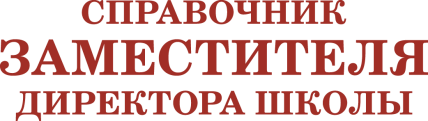 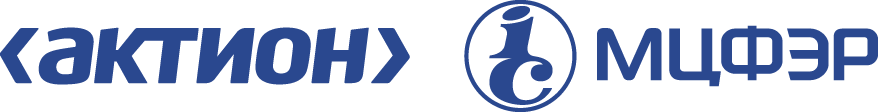 Пятое отличие – обязательный курс «Индивидуальный проект»
НОВОЕ!
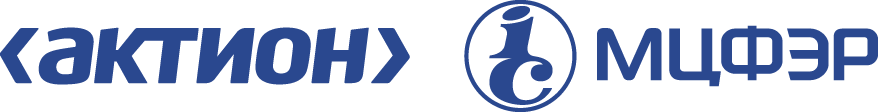 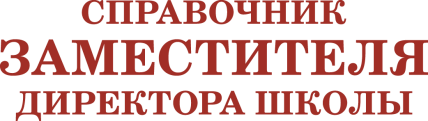 18
Пятое отличие – обязательный курс «Индивидуальный проект»
НОВОЕ!
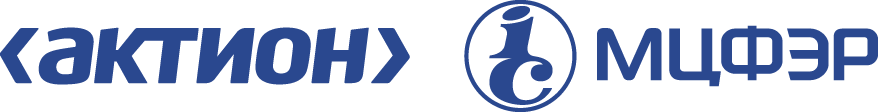 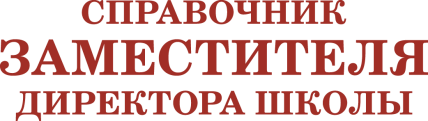 19
Образцы учебных плановсм. в  отдельных файлах
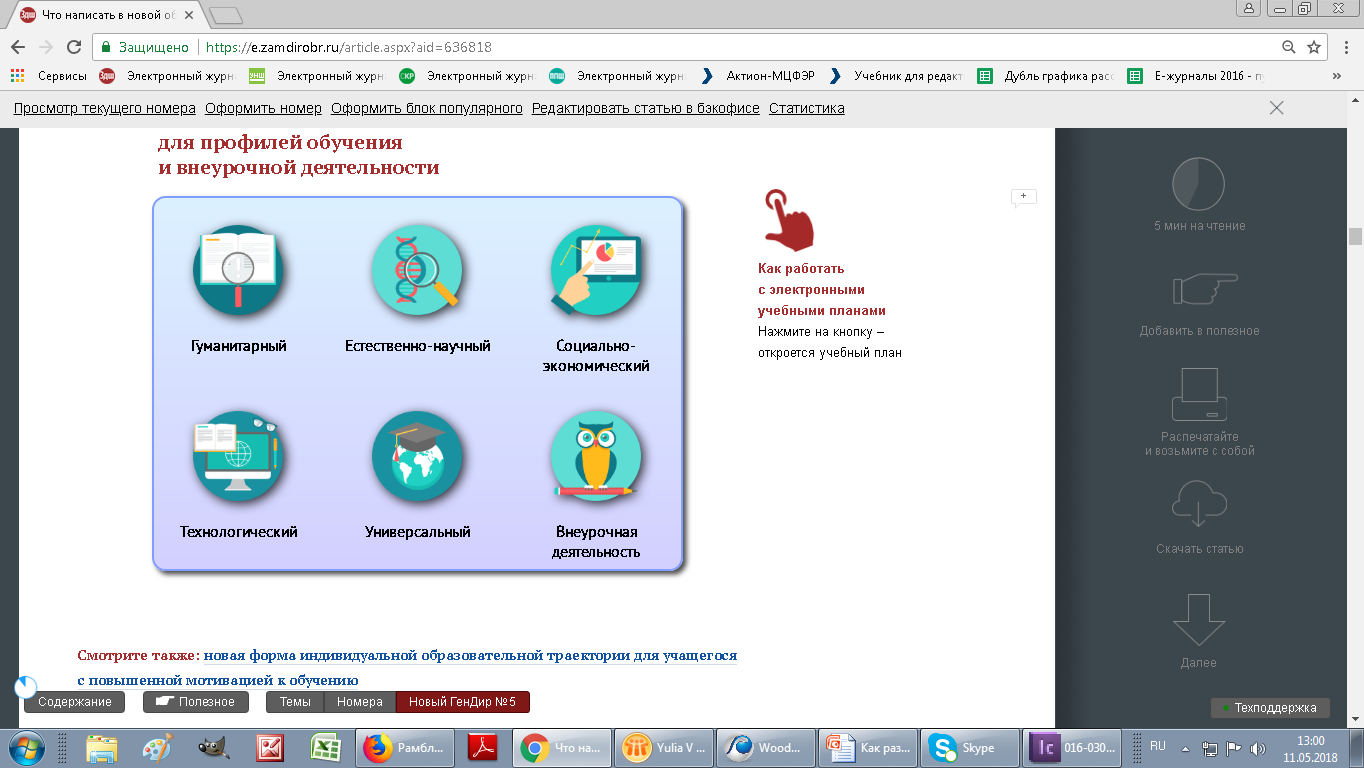 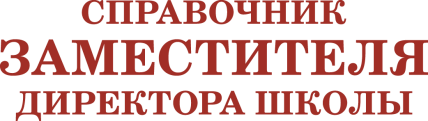 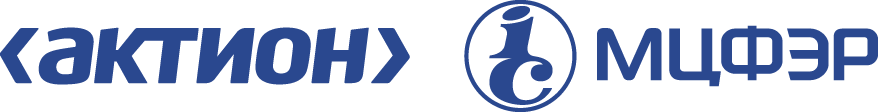 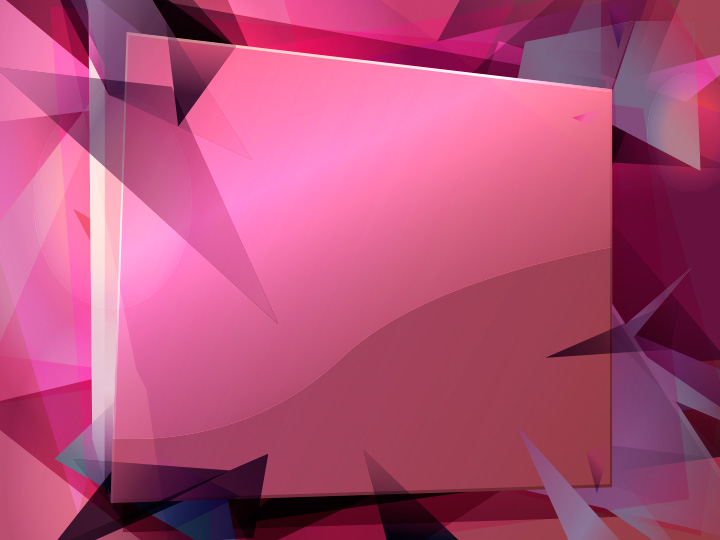 План внеурочной деятельности
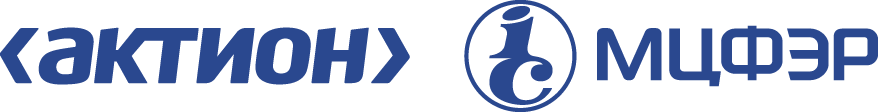 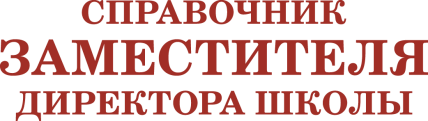 НОВОЕ!
Организация внеурочной деятельности
Система внеурочной деятельности включает: 
жизнь ученических сообществ (в том числе ученических классов, разновозрастных объединений по интересам, клубов; юношеских общественных объединений и организаций в рамках «Российского движения школьников»); 
курсы внеурочной деятельности по выбору обучающихся; 
организационное обеспечение учебной деятельности; 
обеспечение благополучия обучающихся в пространстве общеобразовательной школы; 
систему воспитательных мероприятий.
Организация внеурочной деятельности предусматривает использование каникулярного времени, гибкость в распределении нагрузки при подготовке воспитательных мероприятий и общих коллективных дел.
Вариативность содержания внеурочной деятельности определяется профилями обучения (естественнонаучный, гуманитарный, социально-экономический, технологический, универсальный). Вариативность в распределении часов на отдельные элементы внеурочной деятельности определяется с учетом особенностей вашей школы
НОВОЕ!
Организация внеурочной деятельности
План внеурочной деятельности включает:
–	план организации деятельности ученических сообществ (групп старшеклассников), в том числе ученических классов, разновозрастных объединений по интересам, клубов; юношеских общественных объединений, организаций (в том числе и в рамках «Российского движения школьников»);
–	план реализации курсов внеурочной деятельности по выбору обучающихся (предметные кружки, факультативы, ученические научные общества, школьные олимпиады по предметам программы средней школы);
–	план воспитательных мероприятий
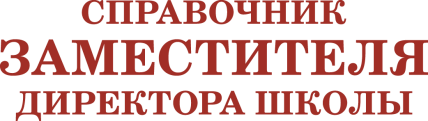 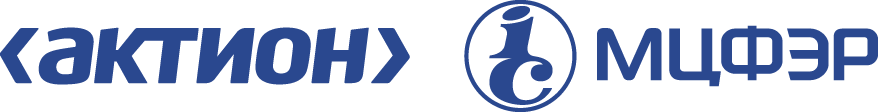 Раздел «Жизнь ученических сообществ» 
в плане внеурочной деятельности
НОВОЕ!
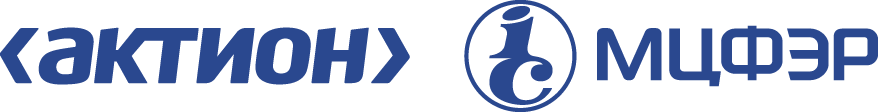 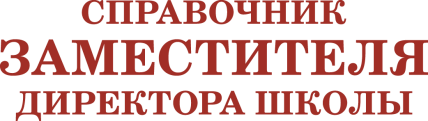 Образцы планов внеурочной деятельностисм. в отдельных файлах
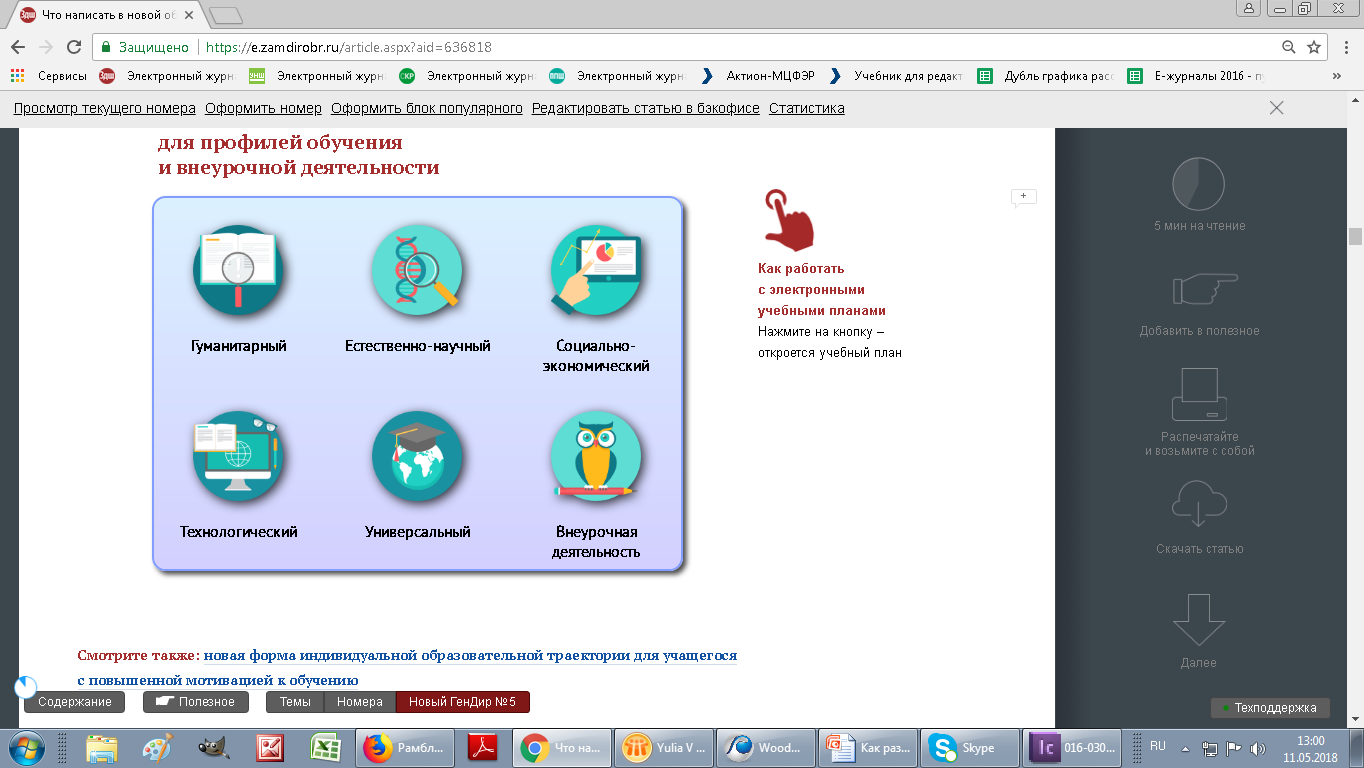 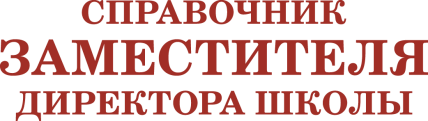 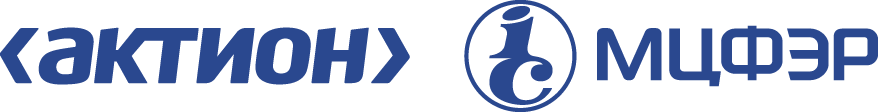 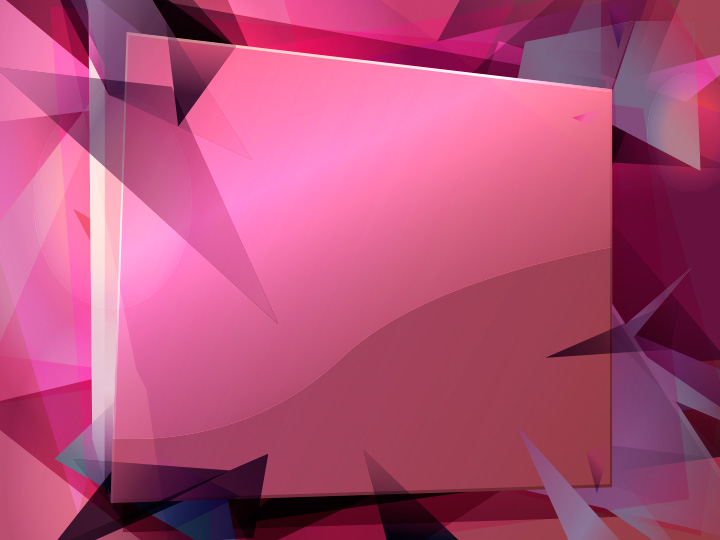 Результаты освоения ООП
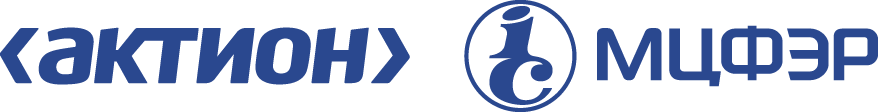 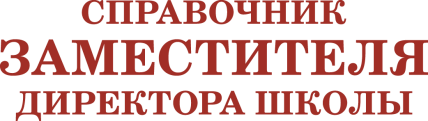 Требования к результатам освоения ООП среднего общего образования
НОВОЕ!
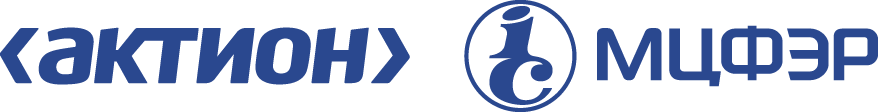 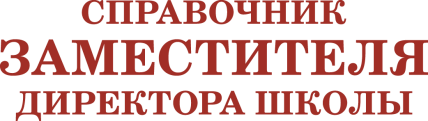 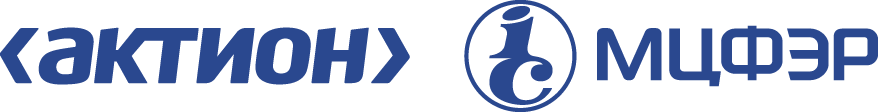 Новые уровни предметных результатов
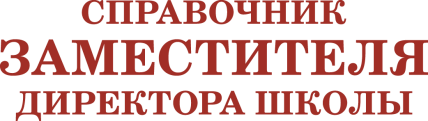 НОВОЕ!
Целевая направленность образовательных результатов
Подготовкак последующему профессиональному образованию, развитие индивидуальных образовательных результатов
Общеобразовательная и общекультурная подготовка
НОВОЕ!
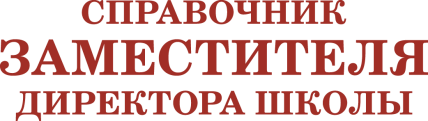 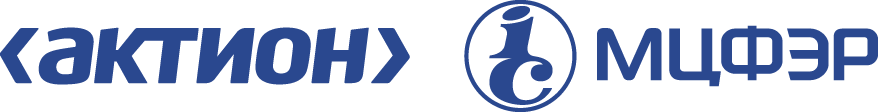 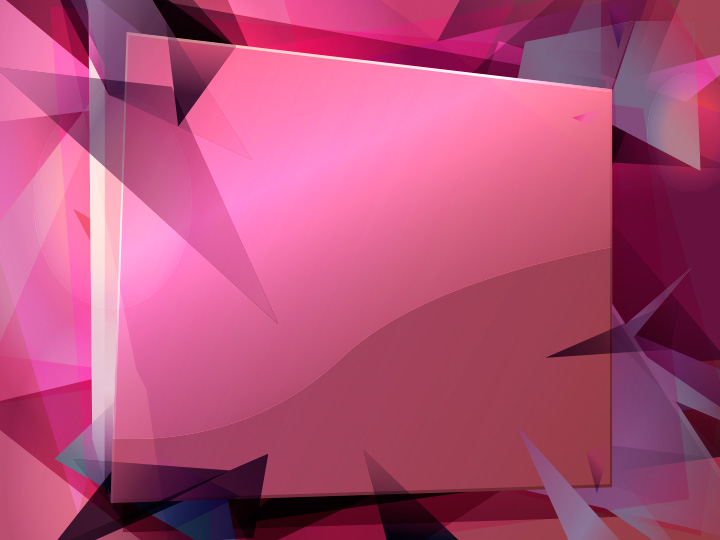 Чем отличатся ООП среднего общего образования
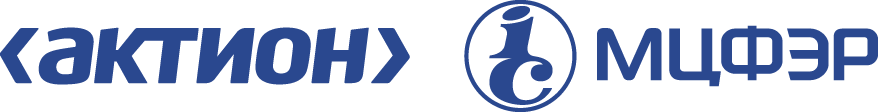 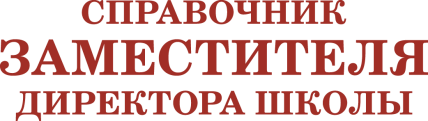 Примерная ООП среднего общего образования на сайте fgosreestr.ru/registry/primernaya-osnovnaya-obrazovatelnaya-programma-srednego-obshhego-obrazovaniya/Программа представлена по состоянию на 11 мая 2018 года.